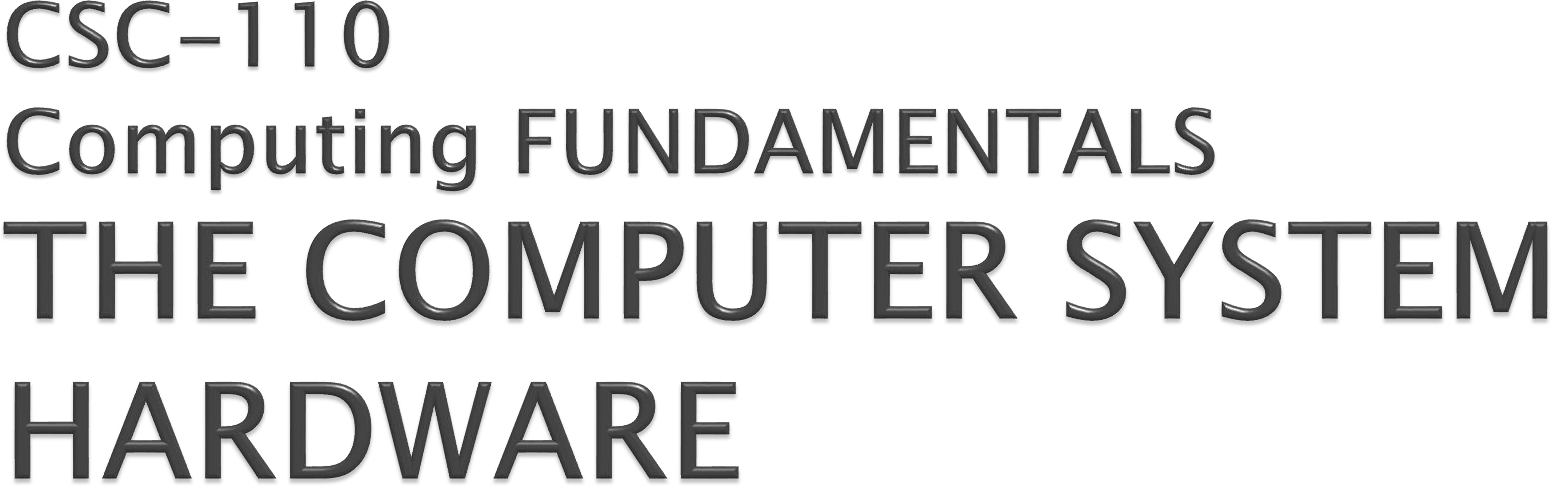 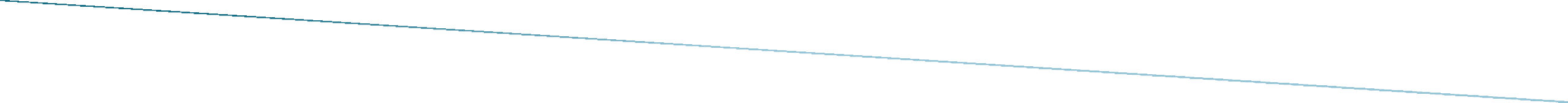 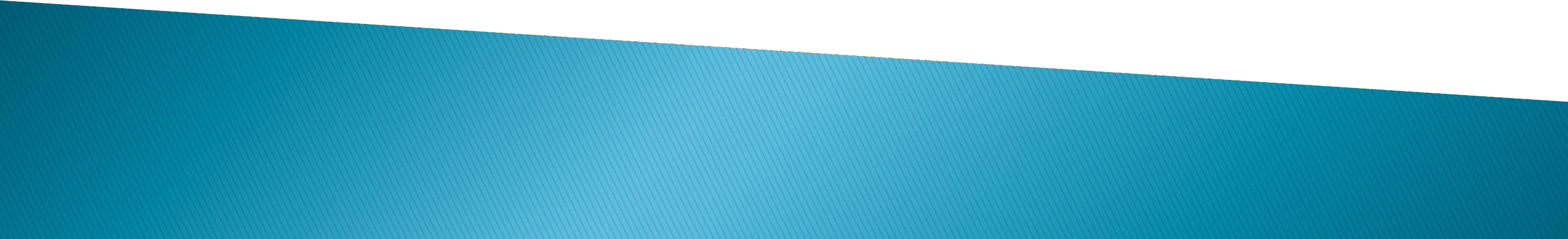 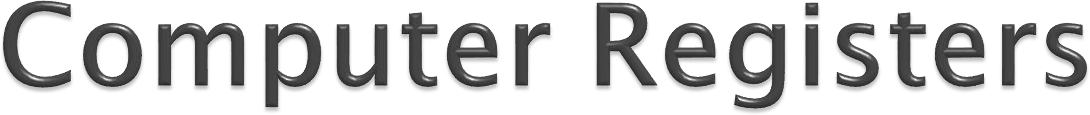 Registers are a type of computer memory used to quickly accept,  store, and transfer data and instructions that are being used  immediately by the CPU. The registers used by the CPU are often  termed as Processor registers.
A processor register may hold an instruction, a storage address, or  any data (such as bit sequence or individual characters).
The computer needs processor registers for manipulating data and  a register for holding a memory address. The register holding the  memory location is used to calculate the address of the next  instruction after the execution of the current instruction is  completed.
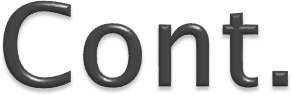 Following is the list of some of the most common registers  used in a basic computer:
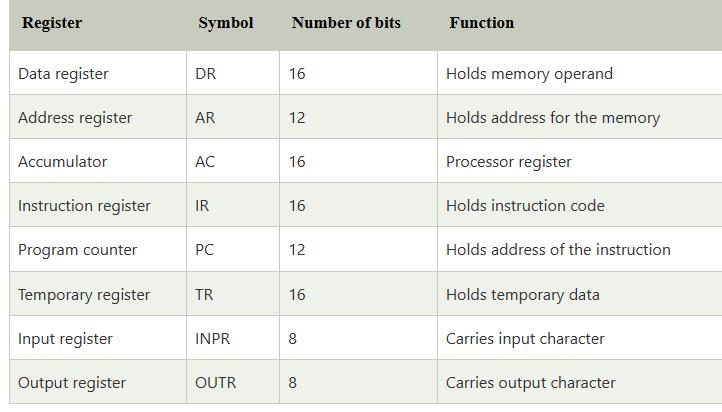 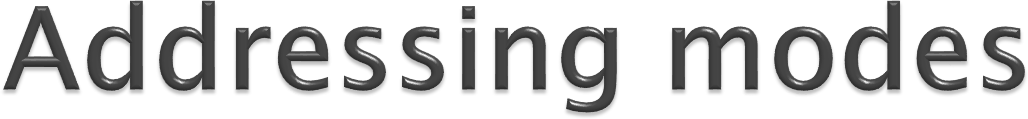 The term addressing modes refers to the way in  which the operand of an instruction is taken from  memory or register.
Most CPUs have at least four addressing modes:
Immediate
Direct
Indirect
Indexed
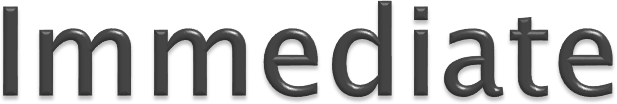 Immediate Addressing• Operand is part of instruction•
Operand = address field•
	e.g. ADD 5 —Add 5 to contents of accumulator—5 is  operand•
🞂
No memory reference to fetch data•
Fast•
Limited range
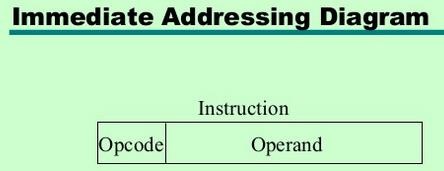 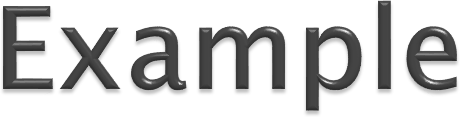 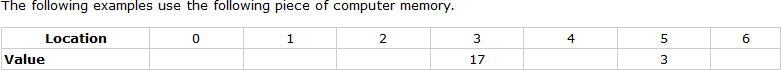 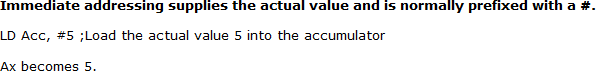 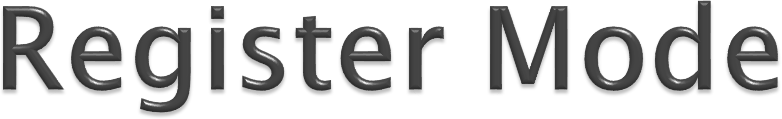 In this mode the operand is stored in the register and this  register is present in CPU. The instruction has the address of  the Register where the operand is stored.

Advantages
Shorter instructions and faster instruction fetch. Faster memory access  to the operand(s)
Disadvantages
Very limited address space
Using multiple registers helps performance but it complicates the  instructions.
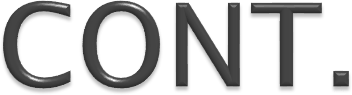 Example: MOV AX,CX (move the contents of CX register to AX register
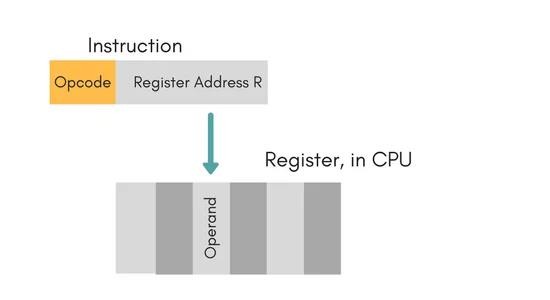 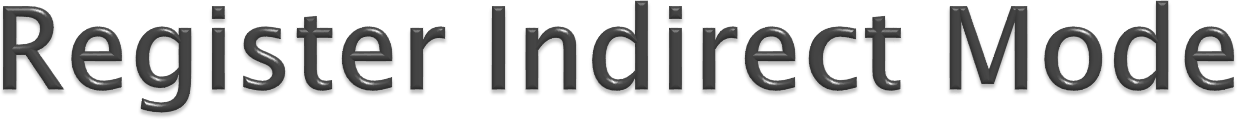 In this mode, the instruction specifies the register whose  contents give us the address of operand which is in memory.  Thus, the register contains the address of operand rather than  the operand itself.
MOV AX, [BX]
(move the contents of memory location addressed by the register BX to the register AX)
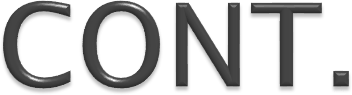 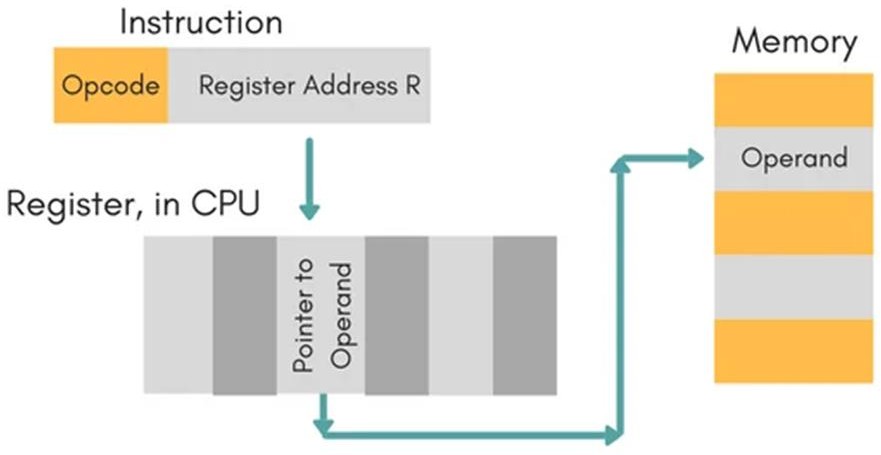 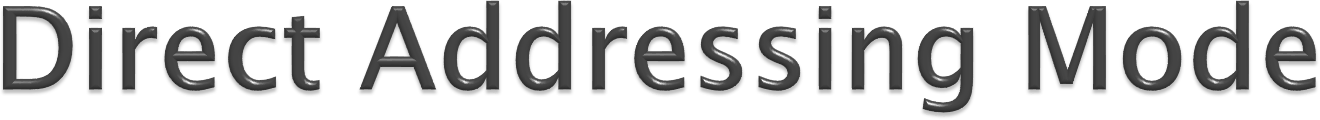 In this mode, effective address of operand is present in  instruction itself.
Single memory reference to access data.
No additional calculations to find the effective address of the  operand.
For Example: ADD R1, 4000 - In this the 4000 is effective address of operand.
NOTE: Effective Address is the location where operand is present.
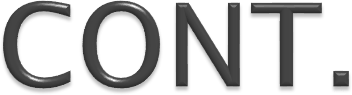 Example: ADD AL,[0301]
//add the contents of offset address 0301 to AL
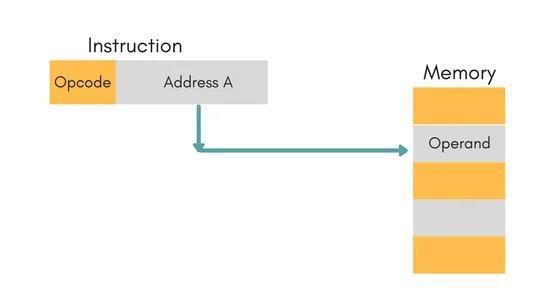 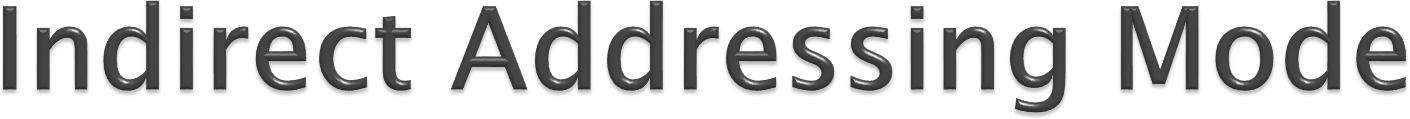 In this, the address field of instruction gives the address  where the effective address is stored in memory. This slows  down the execution, as this includes multiple memory  lookups to find the operand.
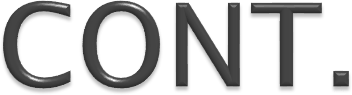 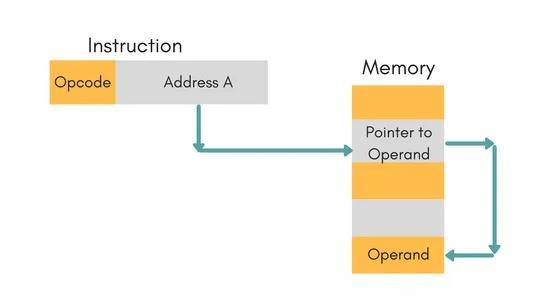 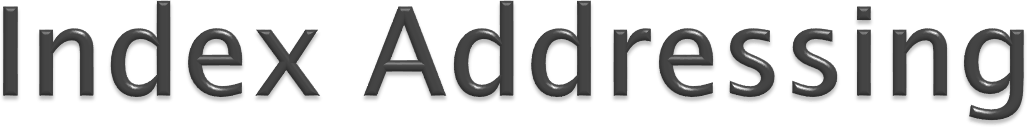 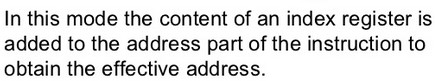 Example: MOV AX, [SI +10]
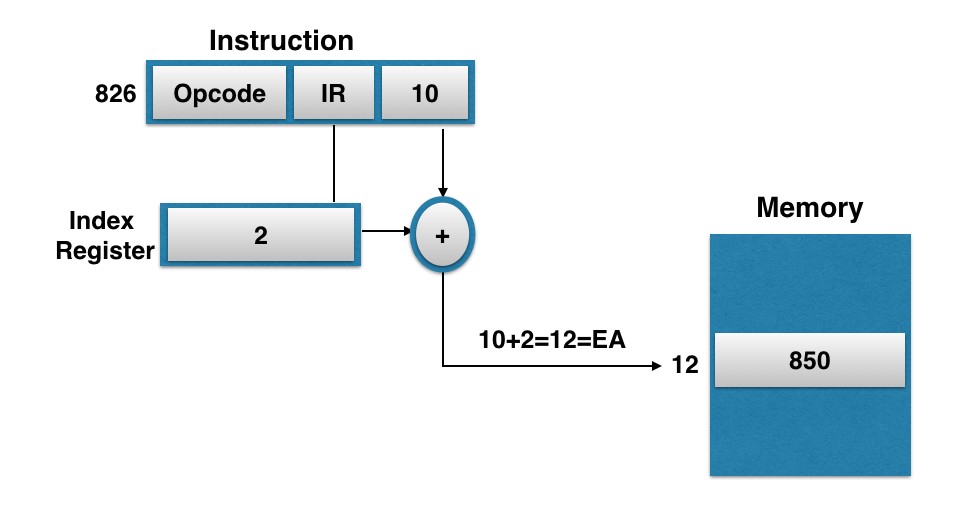 SI
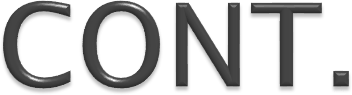 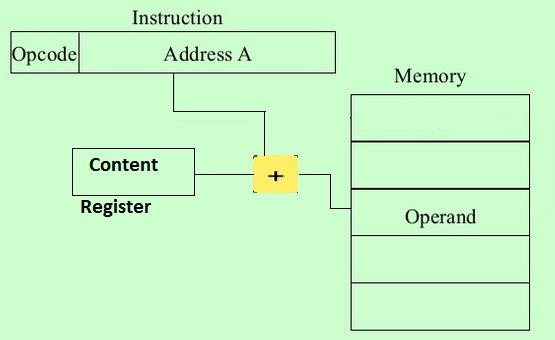 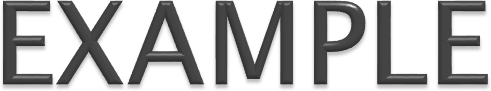 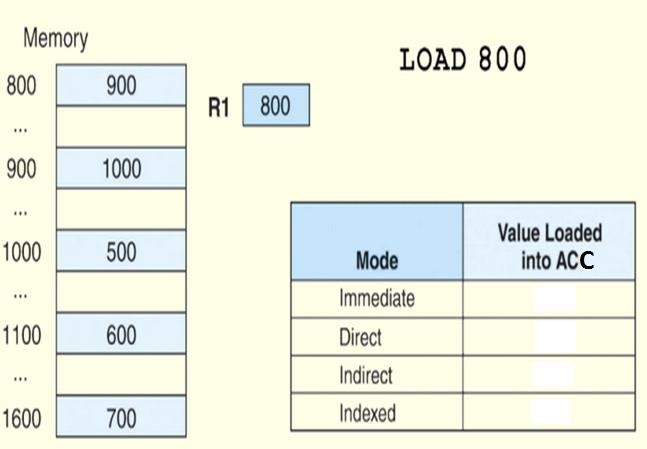 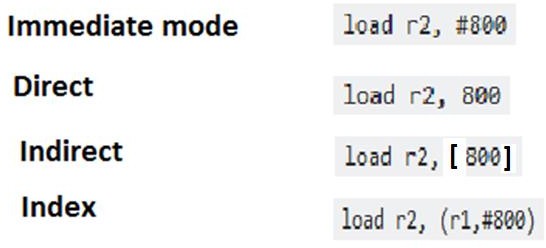 R2
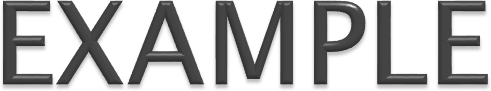 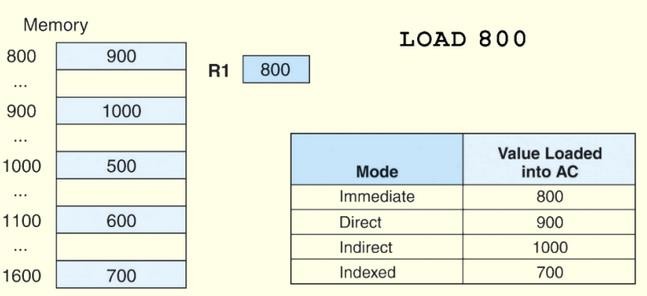 C
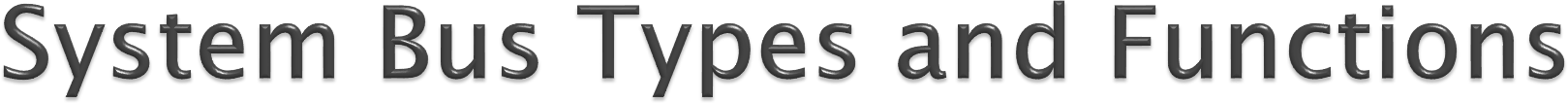 The CPU moves data around the computer on pathways that interconnect it to all the other  components on the motherboard. These pathways are called 'buses'.

The internal bus carries data within the motherboard.

External buses carry data to peripherals and other devices attached to the motherboard.

The lines or pins of a bus are of three types:

Address Bus - the components pass memory addresses to one another over the address bus.
Control Bus- used to send out signals to coordinate and manage the activities of the motherboard  components.
Data Bus- Data transferred between peripherals, memory and the CPU. Obviously, the data bus
can be a very busy pathway.
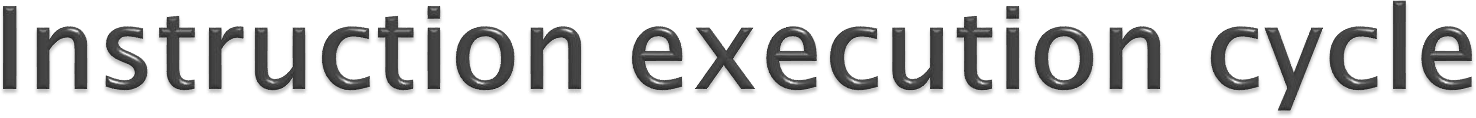 An instruction cycle (sometimes called a fetch–decode–execute cycle) is the  basic operational process of a computer. It is the process by which a computer  retrieves a program instruction from its memory, determines what actions the  instruction dictates, and carries out those actions.

This cycle is repeated continuously by a computer's central processing unit  (CPU), from boot-up to when the computer is shut down.

The instruction execution cycle can be clearly divided into three different parts:
Fetch Cycle
Decode Cycle
Execute Cycle
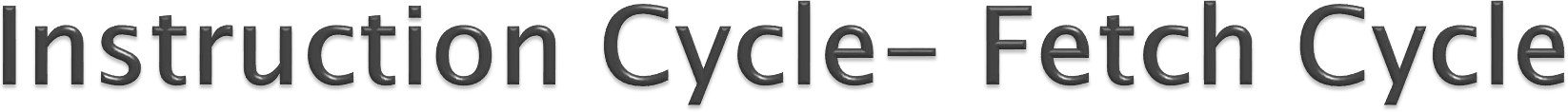 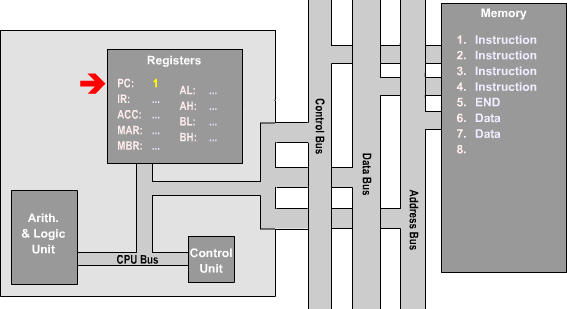 STEP 1:
The	value	held  program	counter
in	the  register
corresponds to the address  of the instruction in  memory which is next to  be processed.
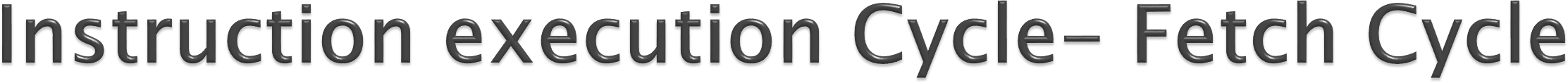 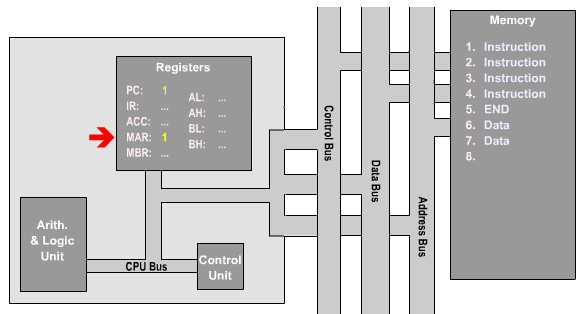 STEP 2:
For this value to be used,  it is first transferred  across to the memory  address register.
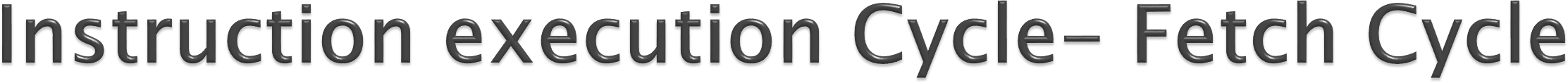 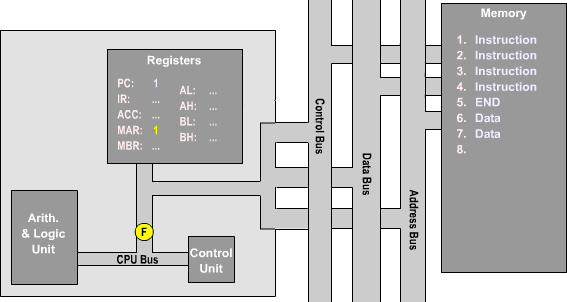 STEP 3:
The control unit checks the
value  address  fetching
in	the  register,
memory  before
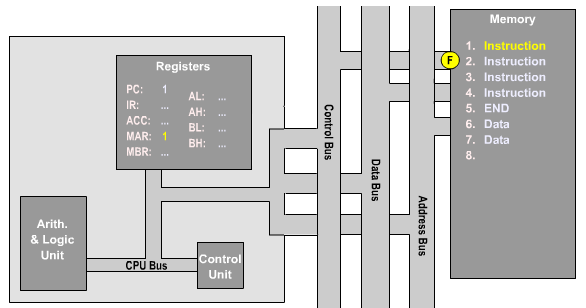 corresponding
instruction from memory.
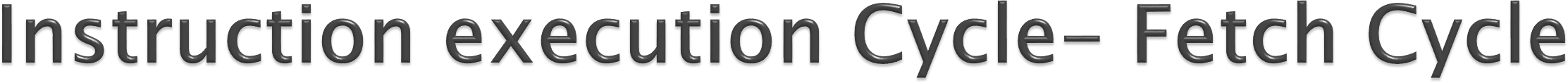 STEP 4:
The fetched instruction is  stored in the memory  buffer register.
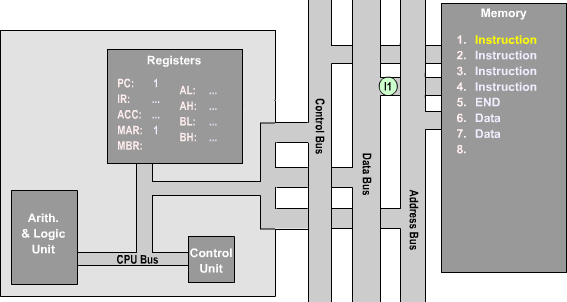 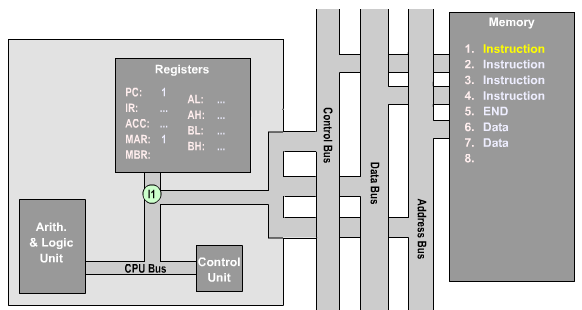 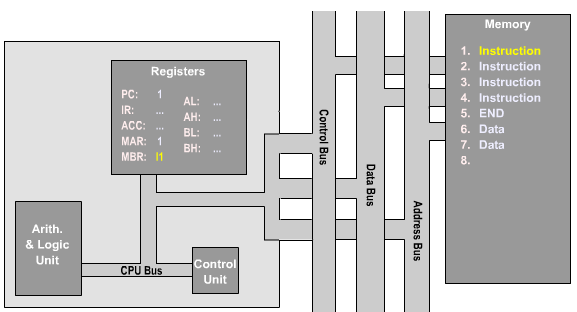 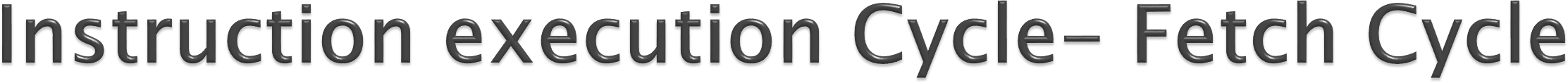 STEP 5:
It	is	then	transferred	to  the instruction register.
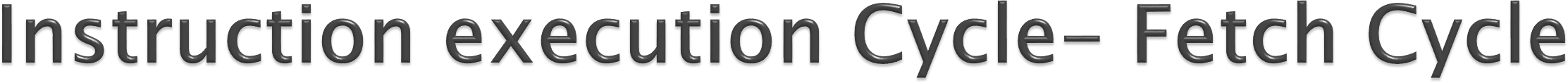 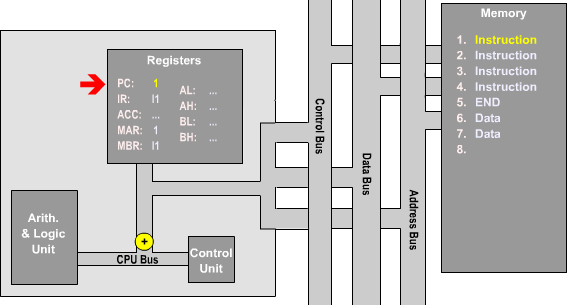 STEP 6:
The
program
counter
register	is	advanced
by
the control unit, so that it  corresponds to the  memory location of the  next instruction in the  program being executed.
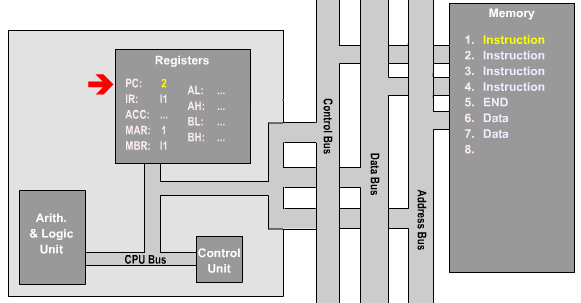 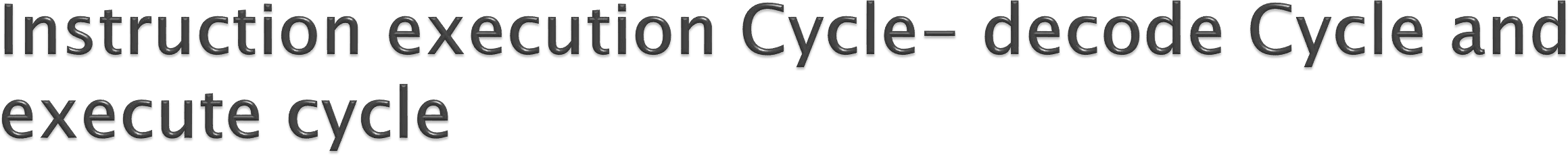 STEP 7:
During this cycle the encoded instruction present in the IR  (instruction register) is interpreted by the decoder. . It determines  which opcode and addressing mode have been used.
STEP 8:
The control unit of the CPU passes the decoded information as a  sequence of control signals to the relevant function units of the CPU  to perform the actions required by the instruction such as reading  values from registers, passing them to the ALU to perform  mathematical or logic functions on them, and writing the result back  to a register.